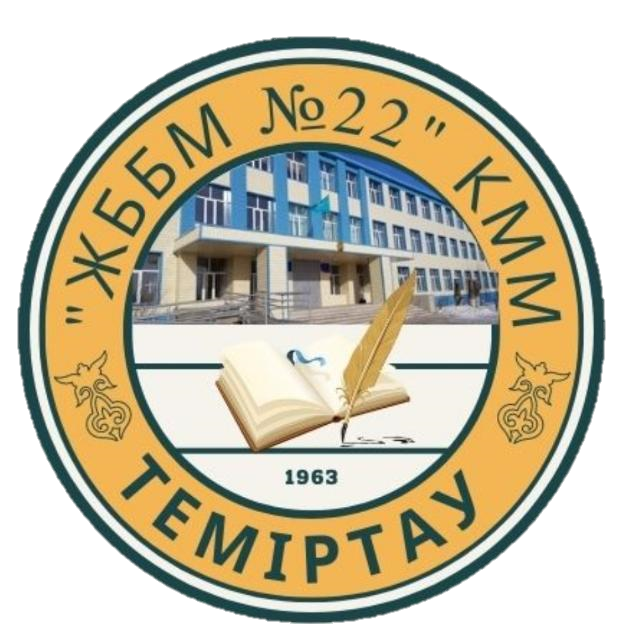 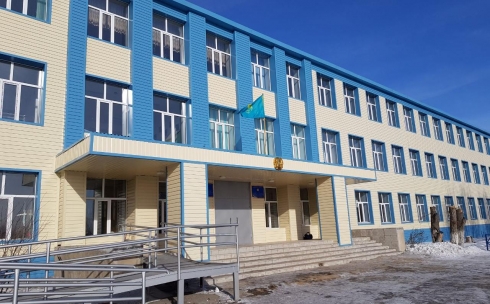 КГУ «Общеобразовательная школа  № 22» 
ОО г. Темиртау УО Карагандинской области
Тема: Анализ техники чтения учащихся 
КГУ «ОШ №22» ОО г. Темиртау
Техника чтения в начальных и 5-7 классах
Техника чтения является одним из важнейших факторов, оказывающих влияние личности, а также успехи каждого ребенка в школе. По итогам І полугодия был проведён анализ техники чтения учащихся начальных классов и учащихся 5-7 –х классов. 
Не только в начальной школе, но и в среднем звене вести контроль за техникой чтения. Однако, проверка техники чтения перестает быть видом контроля, так как цели обучения теперь несколько меняются: 
важна не скорость чтения, а осмысленность чтения.
По итогам первого полугодия был проведён анализ техники чтения учащихся
 начальных классов и учащихся 5-7 –х классов
При проверке техники чтения вслух обращалось внимание на недочёты: 
-искажение читаемых слов (замена, перестановка, пропуски или добавления букв, слогов, слов); 
- неправильная постановка ударений (более двух); 
- чтение всего текста без смысловых пауз, нарушение темпа и чёткости произношения слов при чтении вслух.
Выводы и решения:
Все мероприятия в школе проводятся согласно плану ВШК;
Активизация деятельности по проектам «Читающая школа», оформление стенда «Читаем вместе», формирования базы буктрейлеров, организация библиотечно - библиографических занятия. Продолжить работу согласно приказа «20 – минутного чтения»;
Ознакомить родителей с результатами проверки техники и осознанности чтения за І полугодие и подключить их к работе по совершенствованию навыков успешного чтения; добиваться осуществления регулярного контроля за чтением учащихся дома, обсуждения прочитанного, а также оценке прочитанного самими учащимися;
Продолжить работу по  развитию техники чтения. На уроках больше внимания уделять правильному выразительному чтению; регулярно проводить индивидуальный контроль за ходом формирования у учащихся технической стороны чтения;
Включить в план воспитательной работы классные часы о пользе чтения, посещение библиотек с целью привития интереса к чтению.